GRECIA ARCAICALA SECONDA COLONIZZAZIONE
CORSO DI STORIA 1
I principali protagonisti della colonizzazione
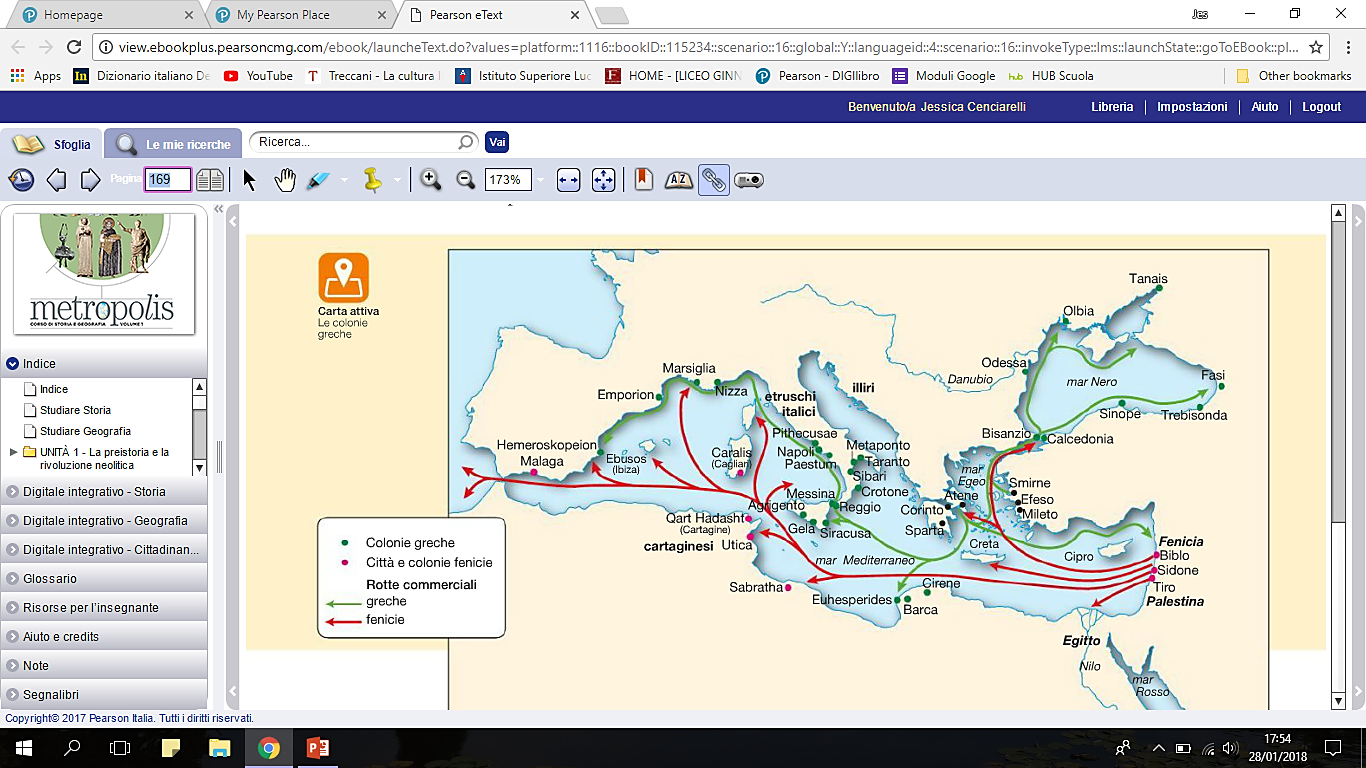 link
Calcidesi di Eubea, cui si deve la fondazione nel 770 a.C. della prima colonia greca in Italia (Pithecusa «Ischia»), Reggio Calabria, Messina. Corinzi fondatori di Siracusa; Achei* fondano Crotone, Sibari e Metaponto.
Subcolonie: Cuma  Napoli; Nasso  Catania; Sibari  Paestum; Gela  Agrigento
[Speaker Notes: Achei: sono i greci dell’Acaia nel Peloponneso che si insediarono sulla costa ionica dell’Italia meridionale]
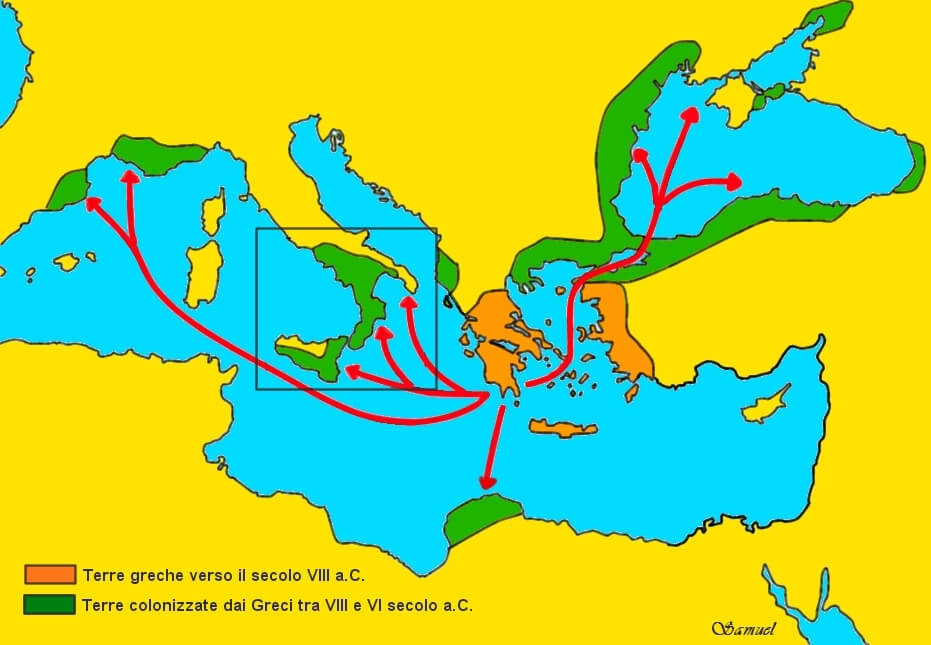 Perché la costa del Tirreno e la costa del Nord Africa non vengono colonizzate?
?
?
[Speaker Notes: Per la presenza degli Etruschi in Italia e di Cartagine nel nord Africa.]
Curiosità
I Greci li chiamano…
Apoikìai  apo «lontano/fuori»
                   oikos «casa»
= «Insediamenti a distanza»
Tra l’VIII e il VII secolo a.C. le poleis furono protagoniste di un movimento di espansione (COLONIZZAZIONE)
Occidente
Oriente
Dove e quando
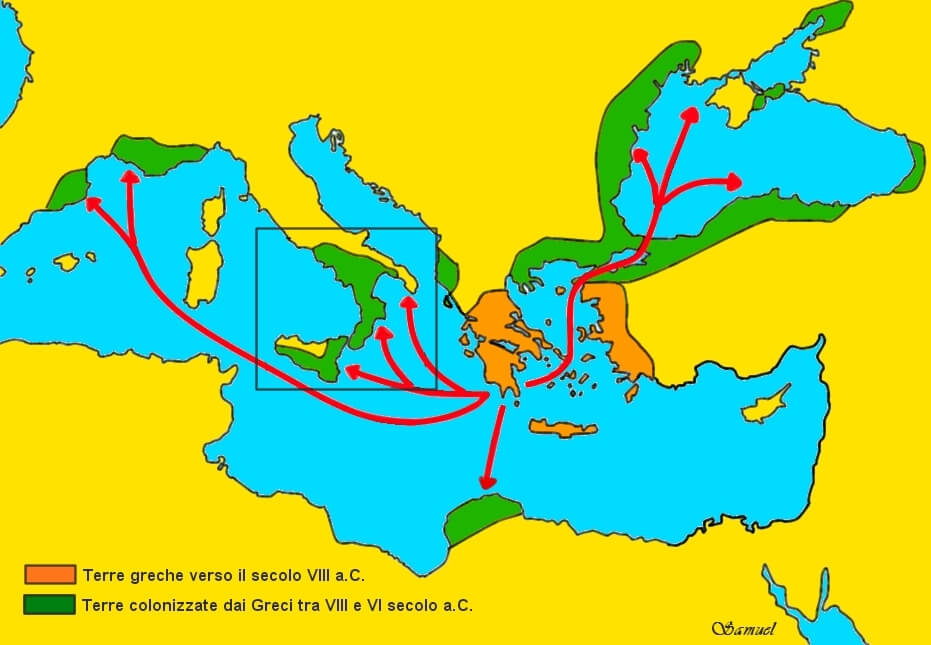 Francia
Mar Nero
Spagna
Bosforo
Magna Grecia
Sicilia
Egeo
Cirene
[Speaker Notes: 1° COLONIZZAZIONE: XI-X secolo a.C. (soprattutto a opera degli Ioni sulle coste dell’Asia Minore)
TUTTE LE POLEIS PARTECIPANO ALLA 2° COLONIZZAZIONE? No, Atene (in età arcaica) non fonda colonie. Sparta solo una (Taranto nel 705 a.C.)
COLONIZZAZIONE UGUALE? No, 1/3 riguardò Magna Grecia e Sicilia, 1/3 Bosforo e Mar Nero, il restante 1/3 Bosforo e Mar Nero, Coste fenice e Sponde settentrionali dell’Egeo]
VIII secolo
INIZIATIVE PRIVATE
Colonizzazione termina nel VI sec frenata da Persiani
Etruschi
Cartaginesi
imprese coloniali
I tempi della colonizzazione
VII secolo
Fondazioni programmate dai GOVERNI E POLEIS
Massimo sviluppo migratorio
4 CAUSE
VIII secolo
Intensa crescita demografica (sovrappopolazione)
Distribuzione squilibrata della proprietà terriera
Conflitto tra Aristoi e Demos per la terra
Avviare
/espandere iniziative commerciali
Squilibrio fra popolazione e risorse
Fame di terra
Instabilità politica
colonizzazione
La polis affida il compito a un
ECISTA
(«fondatore»)
Approvazione dell’Oracolo di Delfi
Fuoco sacro della città di origine (dea Estia)
La fondazione
200 uomini
2-3 navi
Distribuisce la terra tra i coloni IN PARTI UGUALI
Fonda i santuari
Dopo la morte sarà celebrato come un eroe
Nelle colonie non c’è una differenziazione sociale molto marcata
Aristoi (competenze militari)
Demos (contadini e artigiani)
[Speaker Notes: CHI PARTE? Contadini, artigiani, mercanti, persone sgradite, aristocratici in rovina (o figli cadetti)]
COLONIZZAZIONE interessa principalmente le coste
scontri
Ricerca di donne
Il rapporto con gli abitanti locali
POPOLAZIONI LOCALI vivono nell’entroterra
Espulsione o asservimento delle popolazioni locali (Siracusa)
Convivenza
Assimilazione culturale reciproca
Isole Lipari (Sicilia)
[Speaker Notes: CONVIVENZA FRUTTUOSA? Accadde così ai colonizzatori delle Isole Lipari (Sicilia), i quali furono accolto talmente bene dagli abitanti che scelsero di non appropriarsi della terra ma di sfruttarla collettivamente. In tal modo misero in comune con gli isolani proprietà ed energie, realizzando una forma di insediamento decisamente insolita.]
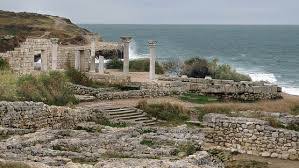 CITTÀ FENICIA
Fonda empori
Il rapporto con la madrepatria
dipendenti
CITTÀ GRECA
commerciale
interazione
culturale
Fonda Colonia
religiosa
indipendente
Distribuzione terre più equa
Leggi scritte
Più egualitaria e meno conflittuale
Maggiore vitalità culturale
Nasce la filosofia
[Speaker Notes: METER + POLIS= Città-madre
INTERAZIONE = Ricchezza di scambi non solo commerciali, ma di idee, strumenti, innovazioni
RADICAMENTO: Fenici No <–> Greci sì
RELIGIONE: Ogni colonia fenicia ha divinità diverse <-> Ogni colonia greca ha gli stessi Dèì della città di origine (metropoli)]
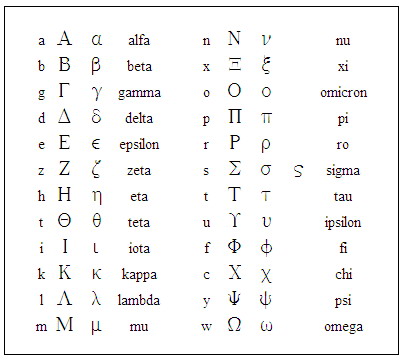 FENICI
?
AL-Mina (Siria)
Cipro
Creta
ALFABETO
VOCALI
La scrittura
GRECI
Facile da apprendere
I Greci sono un popolo altamente alfabetizzato
La scrittura diventa un patrimonio collettivo
NB: la comunicazione resta orale!
Le conseguenze della colonizzazione
Conseguenze politiche
Conseguenze economiche
Conseguenze culturali
Ampliamento delle conoscenze
Impulso alla produzione artigianale
Diffusione del modello della polis
Autogoverno e comunità
Catania e Locri
Primi esempi di legge scritta
Conoscenze geografiche
Diffusione della lingua greca (letteratura, arte, filosofia)
Ripartizione terre
Decisioni in comune
Organizzazione delle difese
Scambi commerciali
Navigazione
Moneta
[Speaker Notes: CHI SONO I PRIMI LEGISLATORI? Zaleuco di Locri (Calabria); Diocle di Siracusa e Caronda di Catania. DI quest’ultimo si racconta anche che fu il primo a introdurre una sorta di istruzione obbligatoria a carico della città e aperta ai figli di tutti i cittadini.
PERCHÉ LA COLONIZZAZIONE È FONTE DI RICCHEZZA? Non solo perché si incrementa la produzione agricola ma anche per le attività artigianali e mercantili. Si verificarono inoltre una progressiva organizzazione e specializzazione nei vari settori produttivi (es. c’è chi dà forma a un vaso, c’è chi lo cuore, chi lo dipinge, chi lo mette in vendita)]
Moneta 
Espressione dell’identità di una Polis
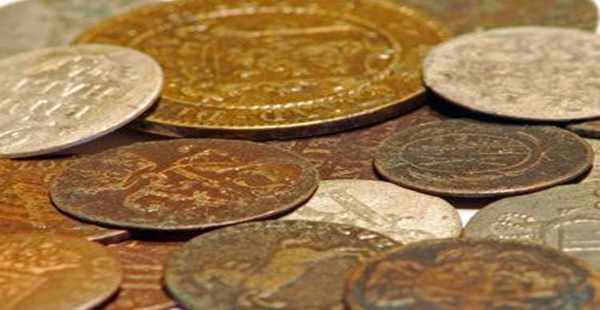 Introduzione della moneta
I LIDI (popolo dell’Asia Minore) diffondono l’uso della moneta con i greci delle colonie orientali
Piccoli lingotti di metallo
elettro (lega di d’oro e argento)
Prestito a interesse
schiavitù per debiti
Prime emissioni per uso pubblico (NON PER IL COMMERCIO!)
[Speaker Notes: USO PUBBLICO? Riscossione multe, imposte, per pagare i mercenari, per sovvenzionare i lavori pubblici etc.
E NELLE COLONIE? Le monete delle colonie portano il simbolo della nuova fondazione+ simbolo della madrepatria]
Incremento del commercio
Mezzi di trasporto più adeguati
Pentecòntere (50 remi)
Spese notevoli
Nave a vela con maggiore capacità di carico
L’evoluzione delle navi
Navi commerciali
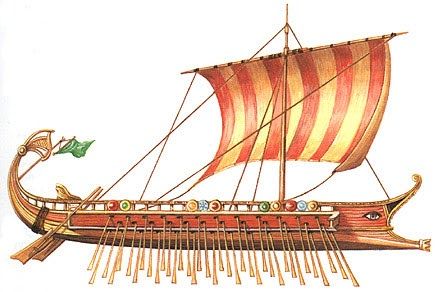 VI secolo TRIREME
anche senza venti favorevoli
Più maneggevoli
dotate di rostri
Navi da guerra
GRECIA ARCAICALA SECONDA COLONIZZAZIONE
CORSO DI STORIA 1
FINE